CATÁLOGO
   ALIFA.A
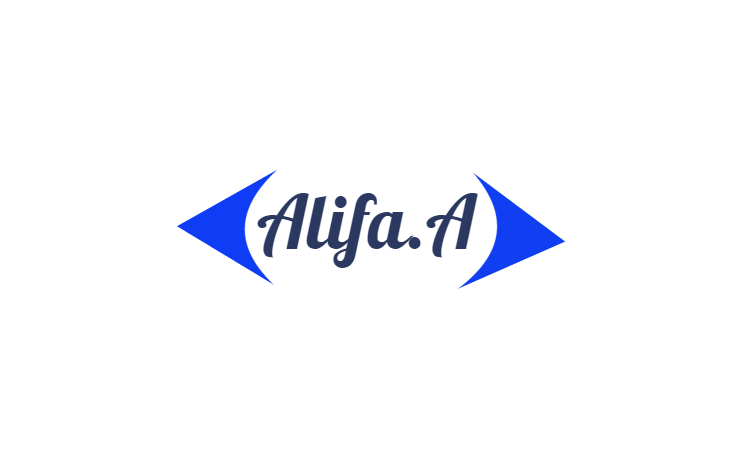 Fartons (Polo)
Descripción:Deliciosos fartons Polo, hechos a la tradicionalmanera de la famosa marca Polo.
Presentación en cajas con 18 paquetes de 6 unidades por cada paquete. 
Que los tuyos conozcan el auténtico sabor defartons Polo de Valencia. 
Precio: 14.08€ (Precio/ Caja)         0,78€ (Precio/ paquete)
                 Gastos de transporte no incluidos en el precio.
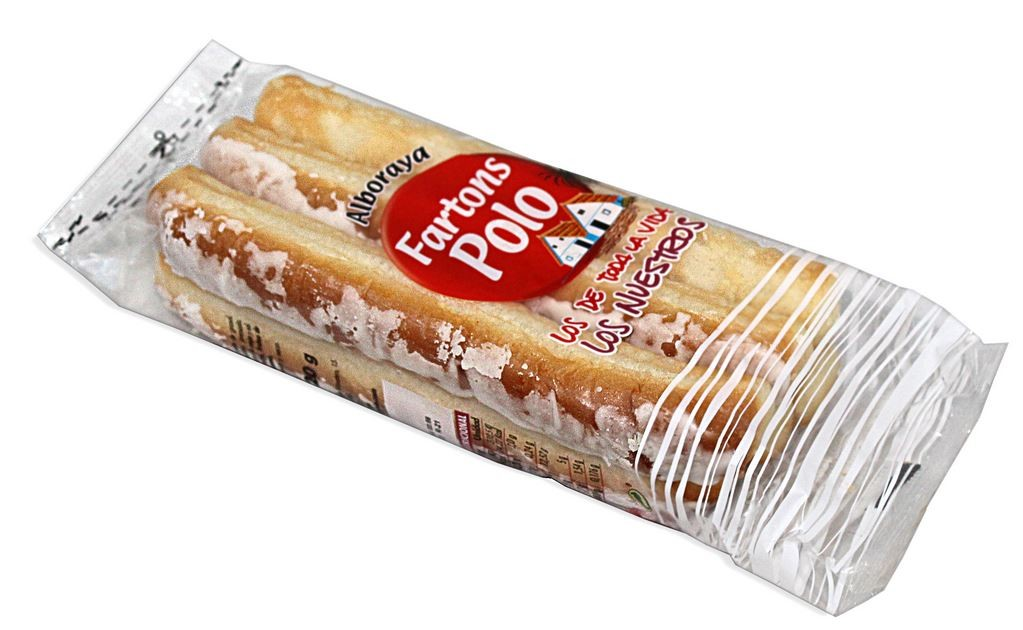 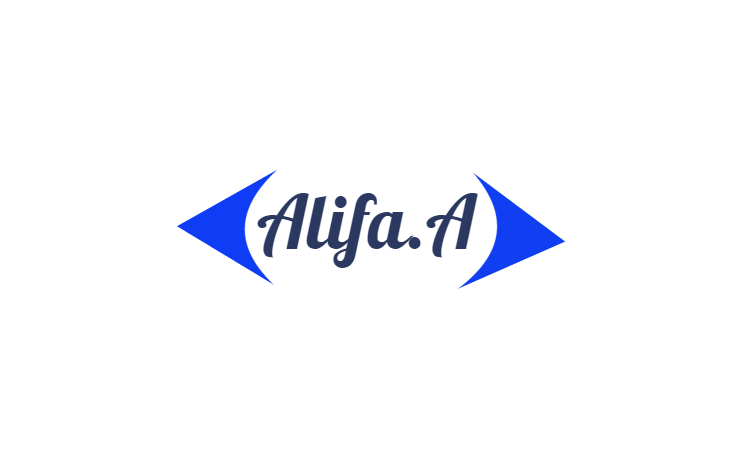 Llaveros (artesanales)
NANATSU NO TAIZAI
Descripción: 
Llaveros artesanales de 4x5,6 cm de lostemas “BT21” y “Nanatsu No Taizai”. Precio: 0.50€ (Precio/ Unidad)
Gastos de transporte no incluidos en el precio.
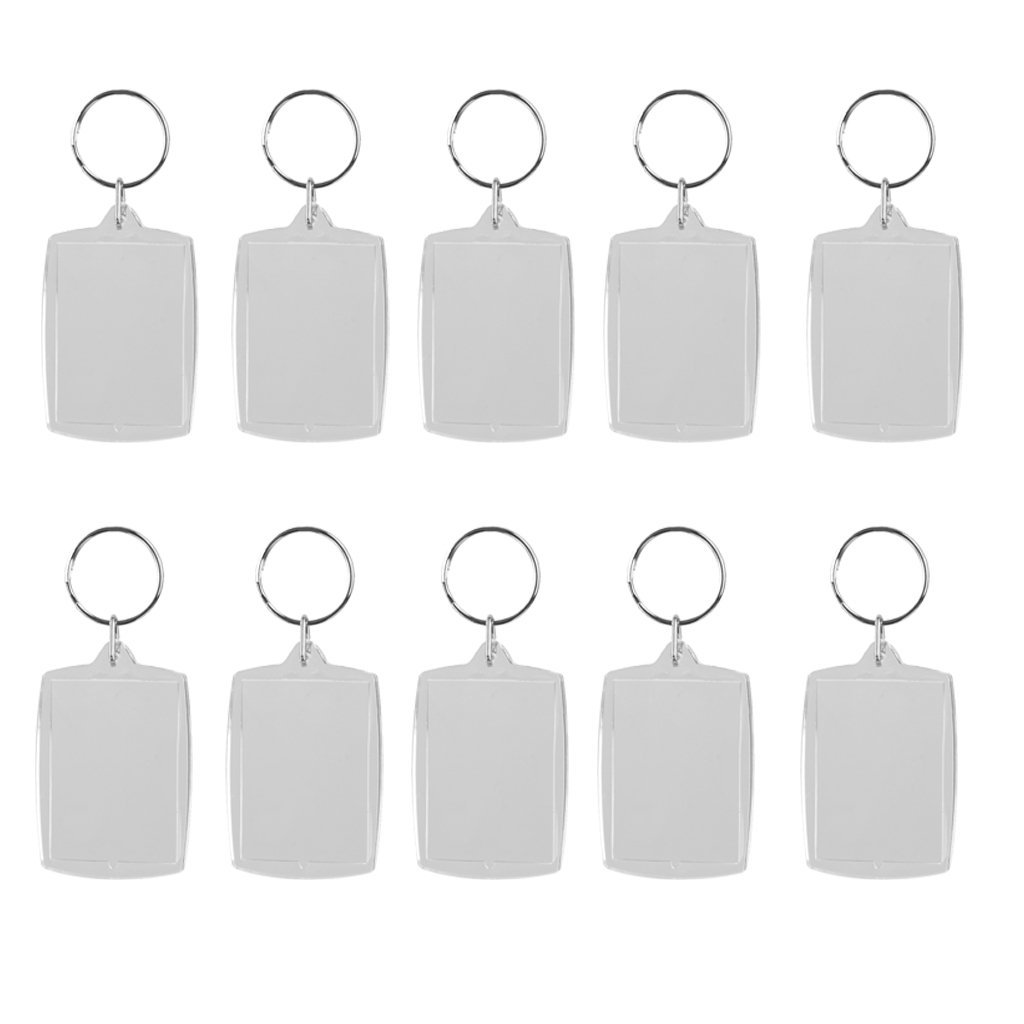 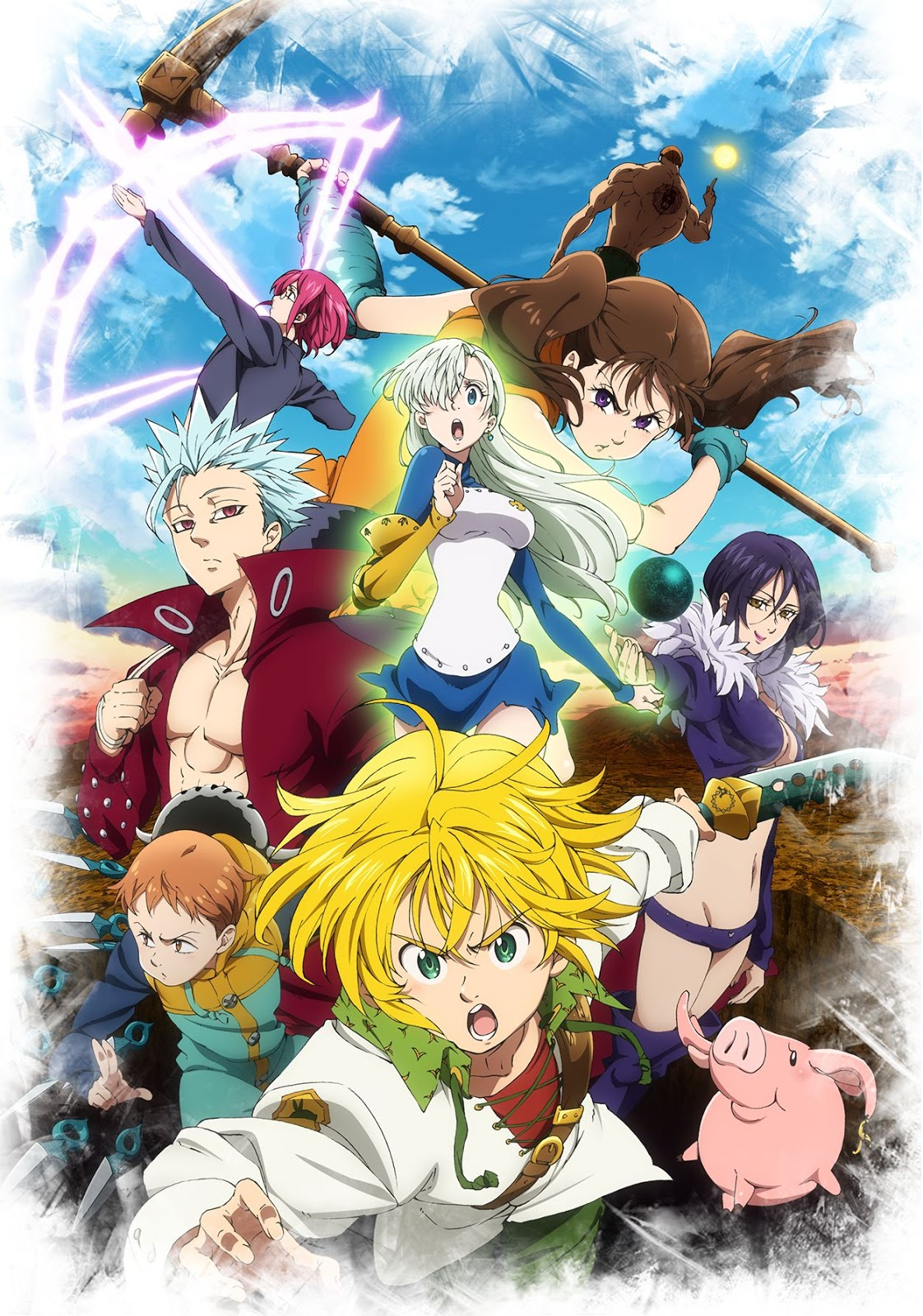 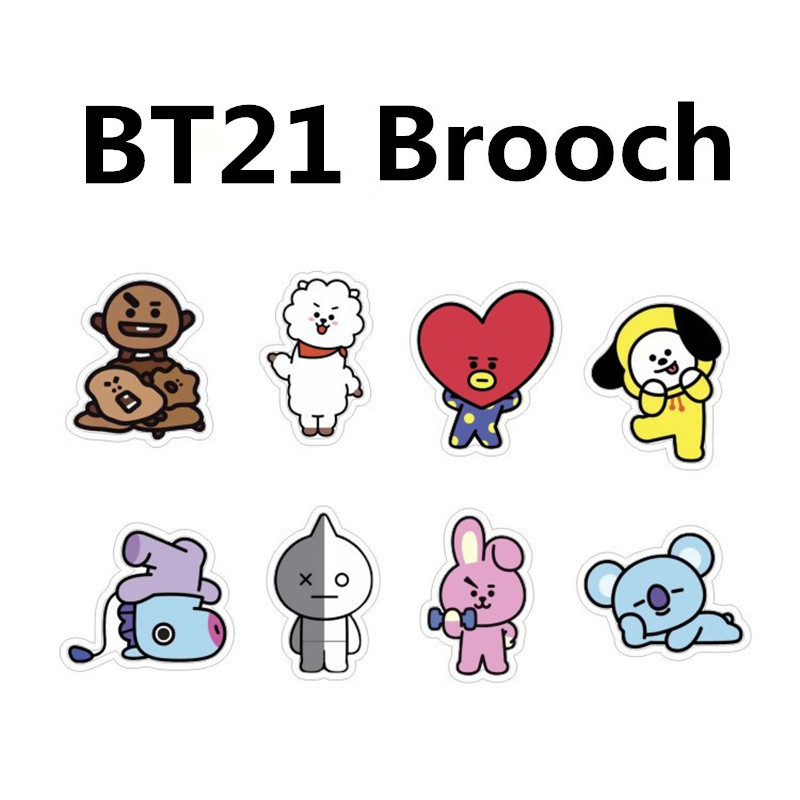 BT21
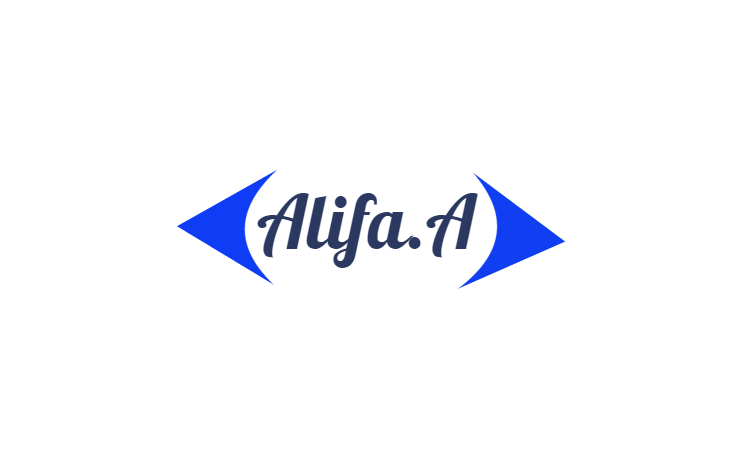 Horchata (HISC)
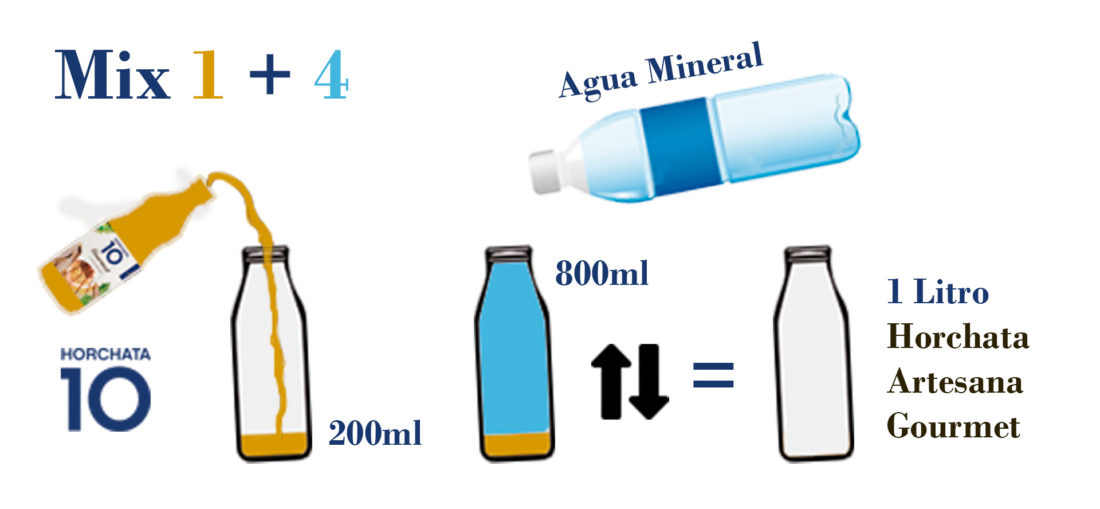 Descripción:
Horchata artesana de la fábrica “HISC”.Fabrica la cual lleva 120 años elaborandohorchata concentrada gourmet. 
La horchata HISC se tiene que servir mezclando 200 ml dehorchata concentrada y  800 ml de agua mineral, agitarla y servirla previamente enfriada.
Precio: 4.99€ (Precio/ Unidad(1L))		Gastos de transportes no incluidos en el precio.
		




 






































































calidad,
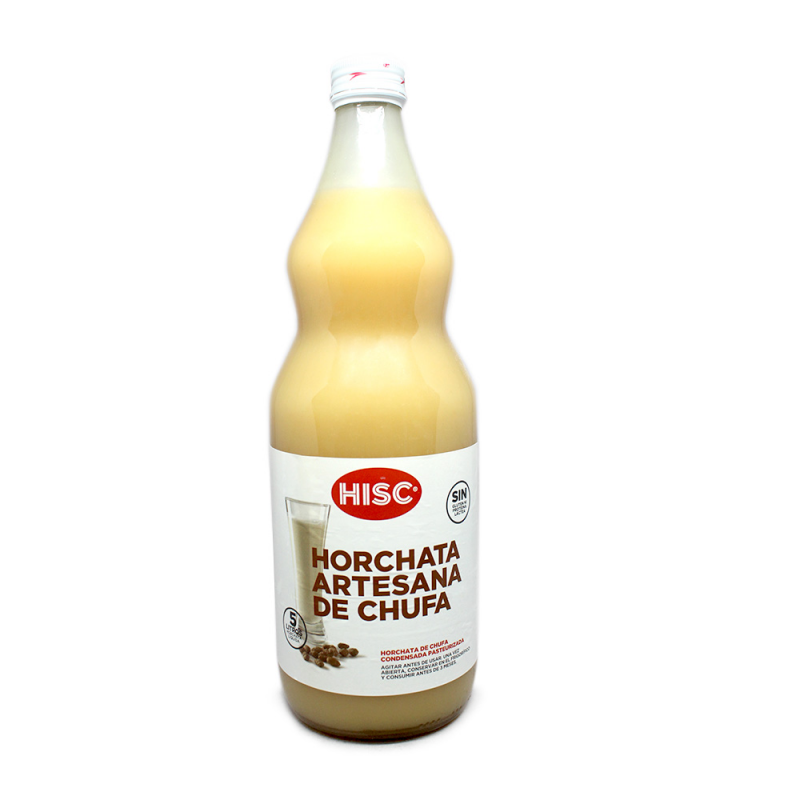 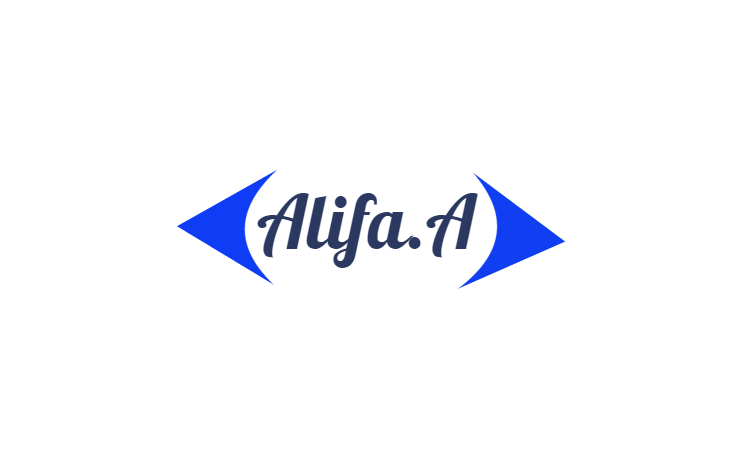 Chocolate (Comes)
Descripción:
Chocolate artesanal de la famosachocolatería Comes.Prueba el sabor auténtico del chocolate.
-Chocolate puro 70% -- Precio: 2,13€
-Chocolate con leche --  Precio: 2,13€
-Chocolate sin azúcar -- Precio: 1,70€	(Tableta a la piedra)
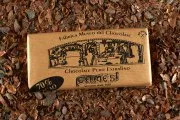 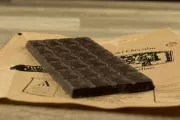 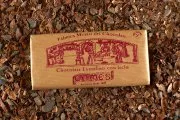 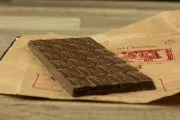 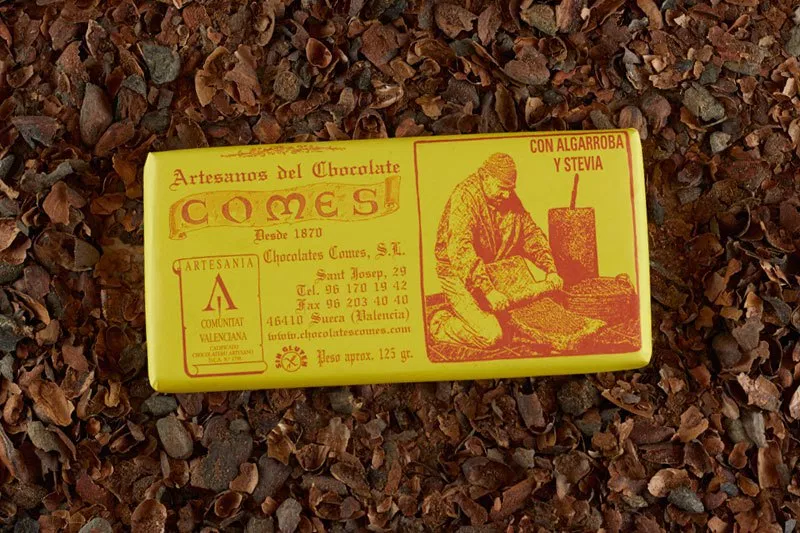 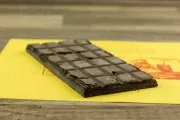 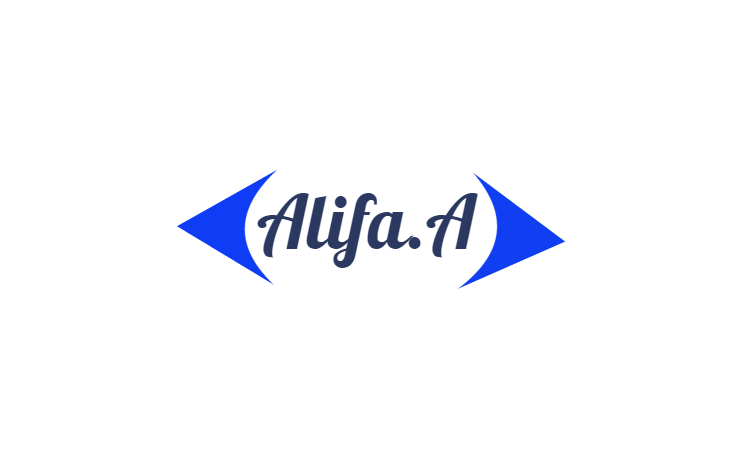 Arroz de Bomba (La campana de oro)
Descripción:
Arroz bomba, cultivado en las orillas de la Albufera de Valencia.
Al cocer el arroz este aumenta el doble 
Precio: 4.06€/kg.
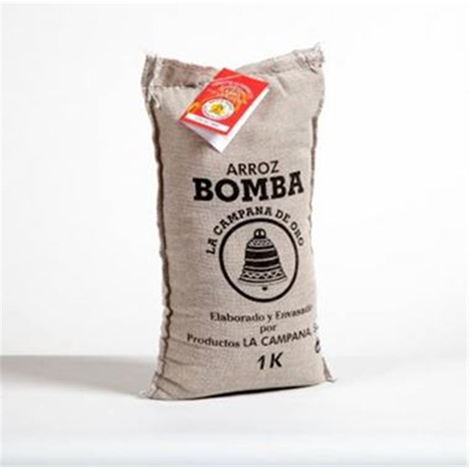 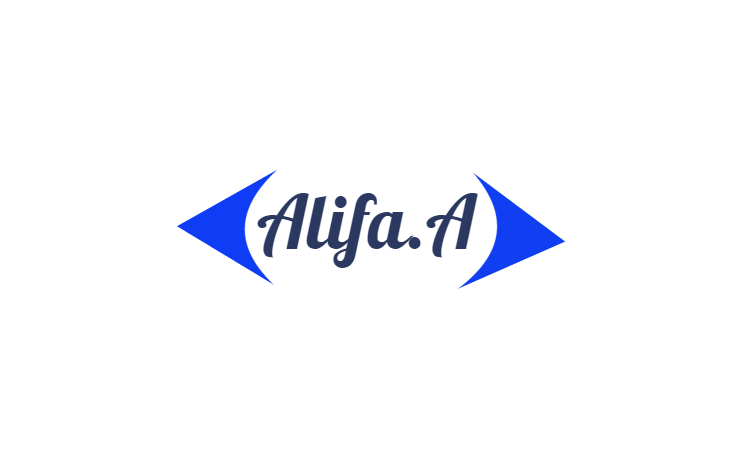 Contacto
ALIFA.A
Avd. Diputación s/n
46470 Catarroja
(Valencia)
E-mail: alifa.aflorida@gmail.com